Koliko stanovnika danas živi na području naše županije ?
OKO 185 TISUĆA
Navedi gradove u našoj županiji.
SISAK, PETRINJA, KUTINA, NOVSKA,
GLINA, HRVATSKA KOSTAJNICA
Koji su bili glavni uvjeti za razvoj naselja na području naše županije ?
PLODNO TLO, VODA I PROMETNICE
Koji grad je najistočniji u županiji ?
NOVSKA
Koja općina je najjužnija u županiji ?
DVOR
Na kojim rijekama je smješten grad Sisak ?
ODRA, KUPA, SAVA
Koji svetac je zaštitnik grada Siska?
SVETI KVIRIN
Navedi tri kulturne priredbe koje se održavaju u Sisku.
CVJETNI KORZO, VITEŠKI TURNIR, SAJAM CVIJEĆA, SISAČKO LJETO, MEĐUNARODNI FESTIVAL DJEČJIH KAZALIŠTA “MASLAČAK”
Kako se zove sisačka bolnica,reci puni naziv!
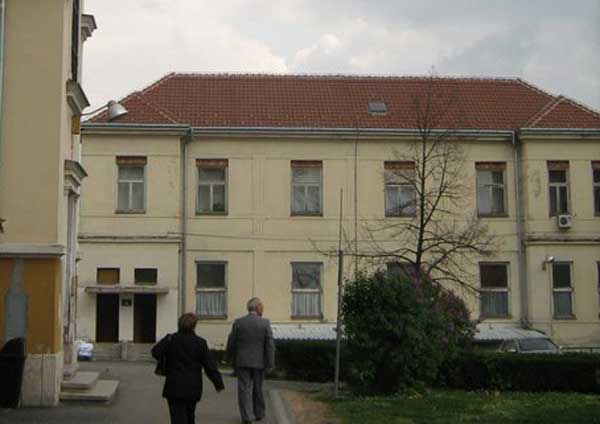 OPĆA BOLNICA “DR.IVO PEDIŠIĆ “
Koji fakultet ima Sisak ?
METALURŠKI FAKULTET
Sisak ima dva nogometna stadiona, kako se zovu ?
SEGESTA I METALAC
Podno koje gore je smještena Kutina?
MOSLAVAČKE GORE
Koje dvije građevine su najstarije u Kutini?
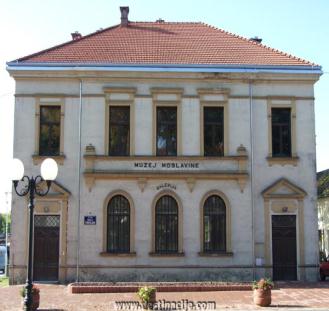 CRKVA MARIJE SNJEŽNE I MUZEJ MOSLAVINE
KOJE SU DVIJE NAJVEĆE TVORNICE U KUTINI ?
PETROKEMIJA I SELK
KAKO SE ZOVE POZNATA TVORNICA SALAME U PETRINJI?
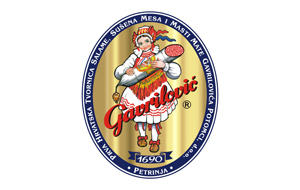 GAVRILOVIĆ
Petrinja je poznata po lončarskom obrtu. Kako se zove najpoznatiji lončarski proizvod ?
PETRINJSKA STUCKA
U kojem gradu je Josip Runjanin uglazbio Hrvatsku domovinu Antuna Mihanovića ?
U GLINI
U kojem gradu se održava poznata jesenska turistička priredba KESTENIJADA ?
U HRVATSKOJ KOSTAJNICI
Koja dva općinska središta naše županije su najbliža Novskoj ?
LIPOVLJANI I JASENOVAC
Što je postojalo u Jasenovcu za vrijeme drugog svjetskog rata?
FAŠISTIČKI LOGOR
U kojem općinskom središtu osim Hrvata žive brojne nacionalne manjine?
U LIPOVLJANIMA
Zaštitna i kemijska sredstva za cijelu Hrvatsku proizvodi sisačka tvornica,kako se zove ?
HERBOS
Koja tvrtka iz Kutine je jedan od najmodernijih proizvođača u elektroničkoj industriji ?
SELK
Koja tvrtka iz Gline proizvodi dječju hranu i posljednjih je godina najuspješnija tvrtka u županiji ?
VIVERA
Što je JANAF ?
JADRANSKI NAFTOVOD KOJI JE IZGRAĐEN 1979. A PROLAZI KROZ NAŠU ŽUPANIJU.
Koje mjesto je poznato po slatkovodnom ribarstvu ?
LIPOVLJANI
Brežuljci kojih gora su pogodni za vinograde ?
Brežuljci Moslavačke i Zrinske gore
Koje godine je bila Sisačka bitka u kojoj je poražena turska vojska?
1593.
Koje godine je u vojnoj akciji OLUJA oslobođena Banovina ?
1995.